The Seven-FoldSpirit of God
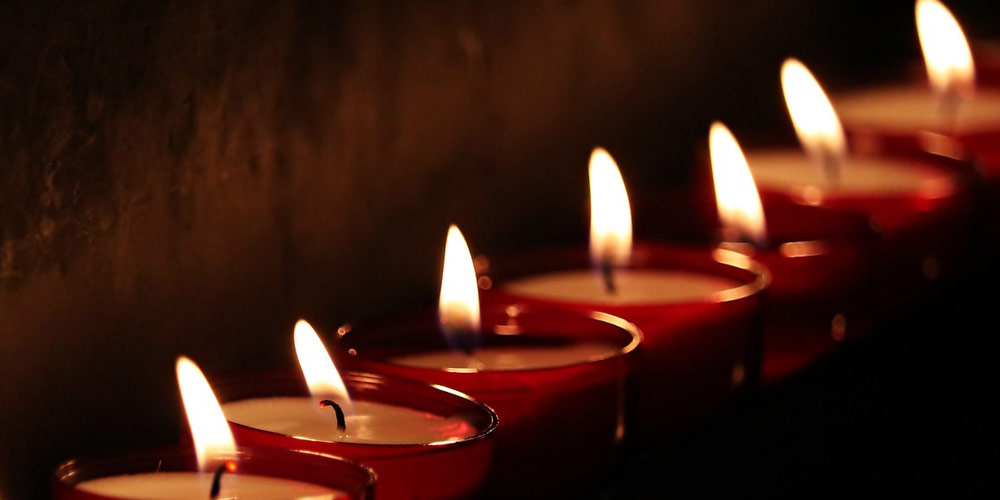 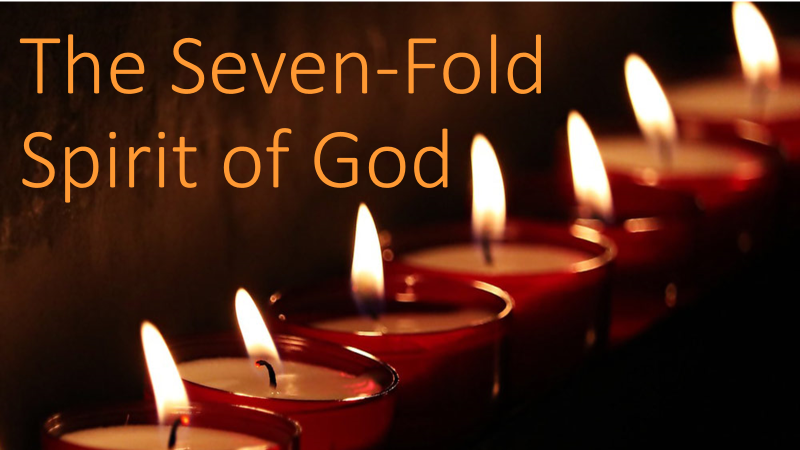 HUMILITY
A LESSON FROM DARKNESS
Jesus is the Light of the World and he blazes with humility – 
What a contrast!
REVIEW
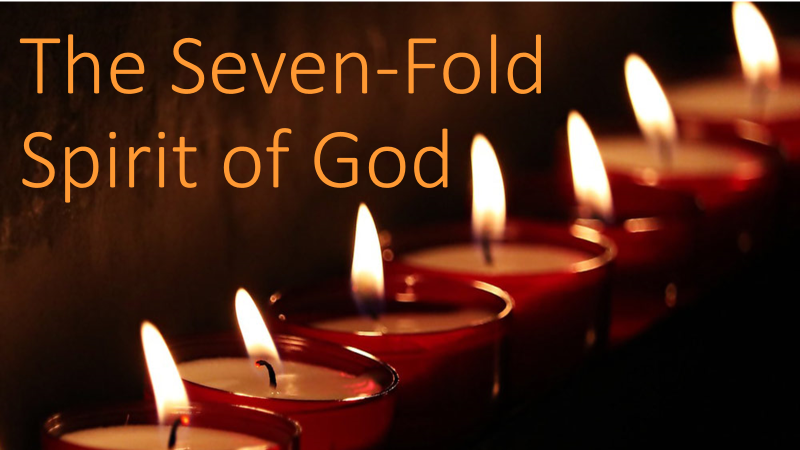 THE INCREDIBLE POWER OF SERVANTHOOD
HUMILITY puts us in the right posture in the right place to handle the provision of Heaven.
REVIEW
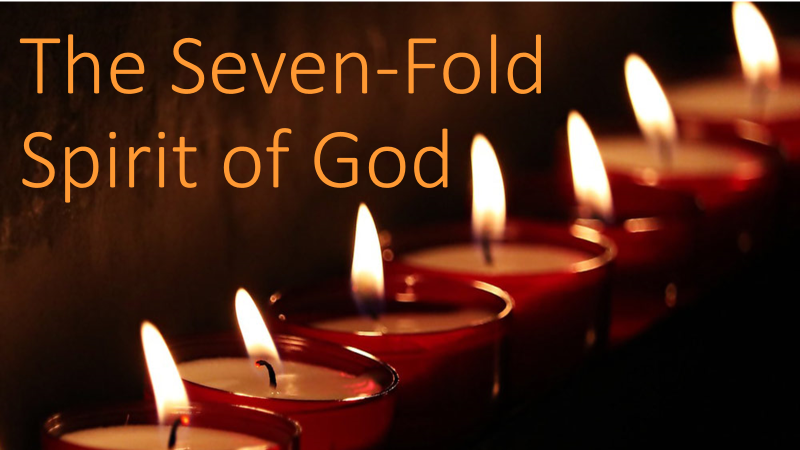 JESUS
The highest ONE became the LEAST of all
DEFINITELY WORTH IMITATING
REVIEW
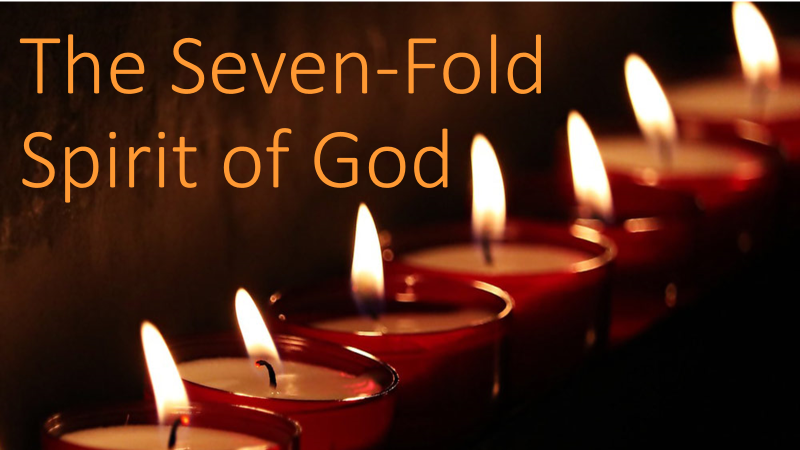 WISDOM puts us in the right frame of mind to walk in the culture of Heaven and handle God’s resources.
WISDOM:
OFF TO A GOOD START
REVIEW
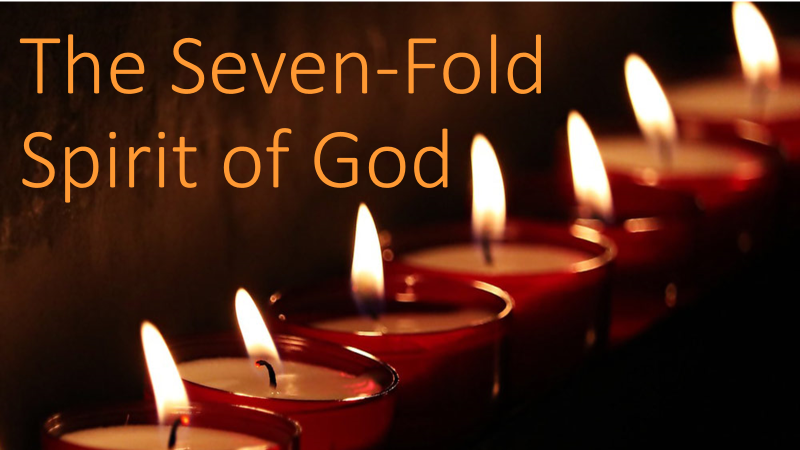 Who is wise and understanding among you? Let them show it by their good life, by deeds done in the humility that comes from wisdom.  But if you harbor bitter envy and selfish ambition in your hearts, do not boast about it or deny the truth.  Such “wisdom” does not come down from heaven but is earthly, unspiritual, demonic.  For where you have envy and selfish ambition, there you find disorder and every evil practice. 									James 3:13-18
WISDOM: 
FROM BELOW TO ABOVE
SCRIPTURE
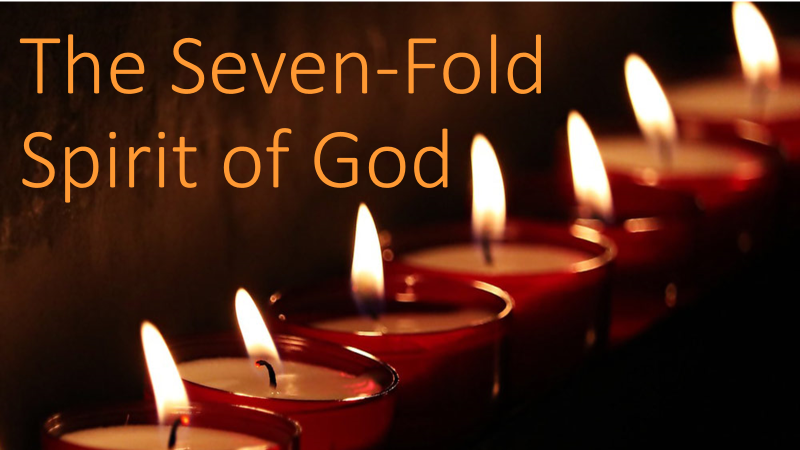 But the wisdom that comes from heaven is first of all pure; then peace-loving, considerate, submissive, full of mercy and good fruit, impartial and sincere. Peacemakers who sow in peace reap a harvest of righteousness.
					James 3:13-18
WISDOM: 
FROM BELOW TO ABOVE
SCRIPTURE
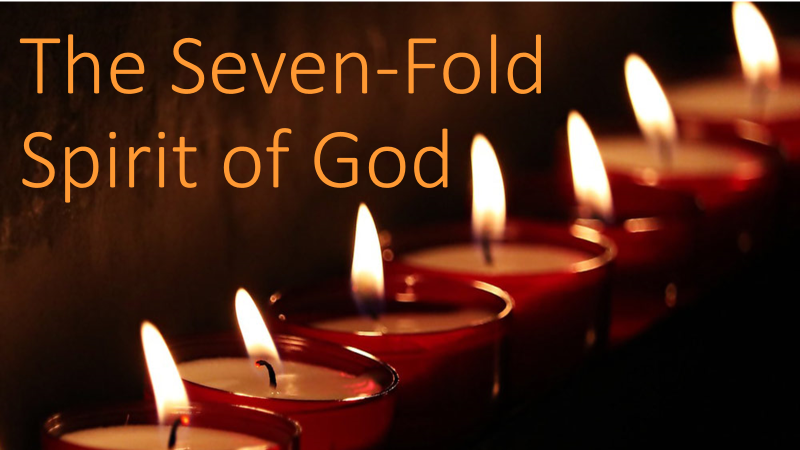 wis·dom
/ˈwizdəm/   noun

the body of knowledge and principles that develops within a specified society or period.

“the way things are done in God’s culture"

synonyms:	knowledge of the Lord, learning God’s ways, study to shew yourself approved, love of what is true; 
"the wisdom of God"
WISDOM: 
FROM BELOW TO ABOVE
INTRODUCTION
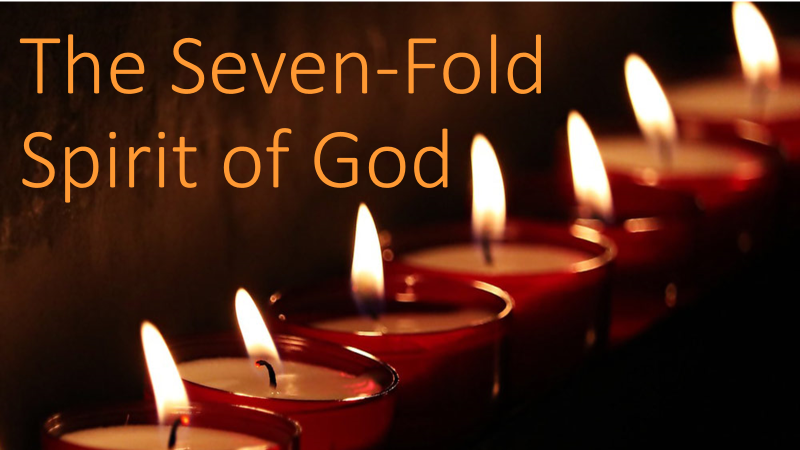 WISDOM

Does not come down from heaven
VS
Does come from heaven
WISDOM:  FROM BELOW TO ABOVE
INTRODUCTION
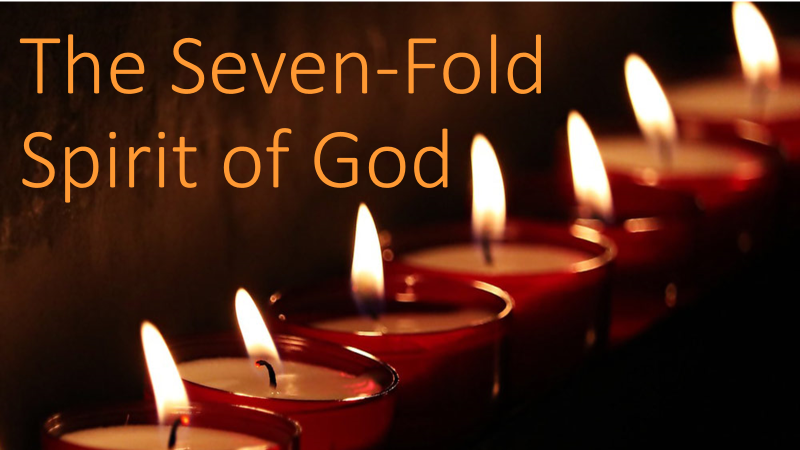 WISDOMfrom below

A song of TWO notes

BITTER ENVY
WISDOM:  FROM BELOW TO ABOVE
POINT #1
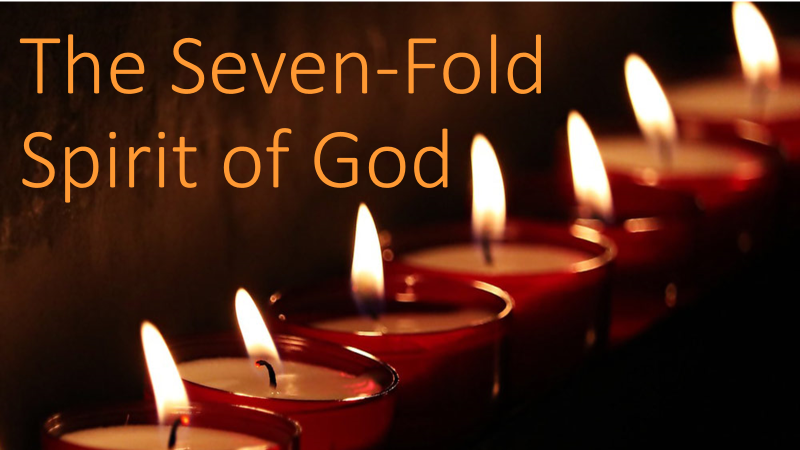 WISDOMfrom below

A song of TWO notes

BITTER ENVY
SELFISH AMBITION
WISDOM:  FROM BELOW TO ABOVE
POINT #1
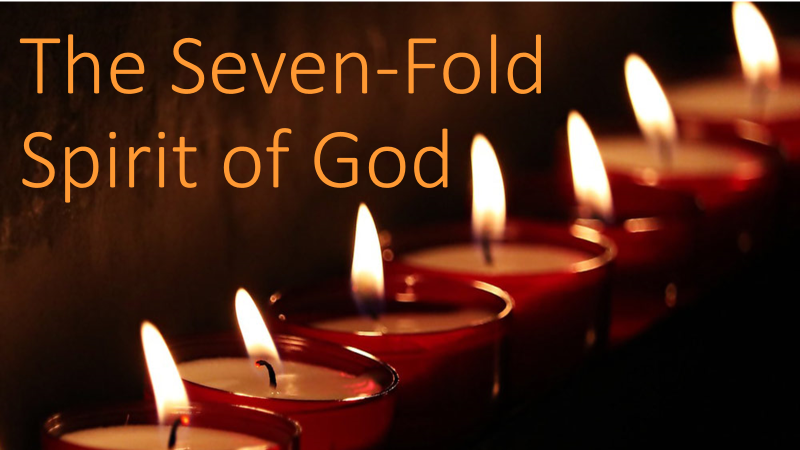 WISDOM:  FROM BELOW TO ABOVE
WISDOMfrom below

Three Characteristics
POINT #2
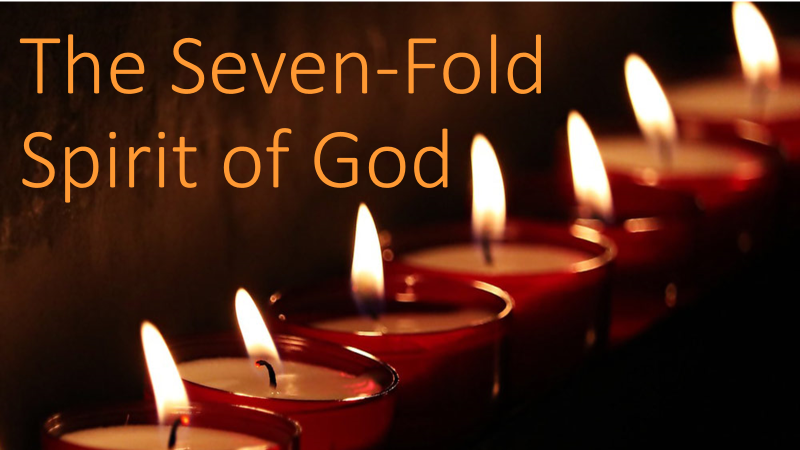 WISDOM:  FROM BELOW TO ABOVE
WISDOMfrom below

Three Characteristics

EARTHLY
POINT #2
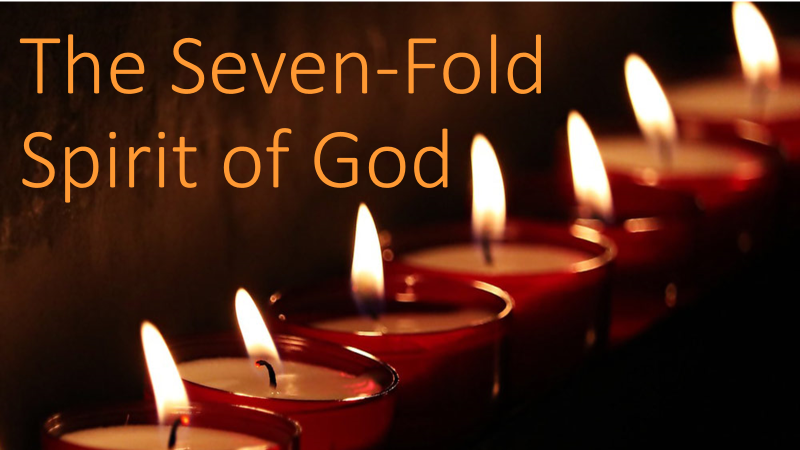 WISDOM:  FROM BELOW TO ABOVE
WISDOMfrom below

Three Characteristics

Earthly
UNSPIRITUAL
POINT #2
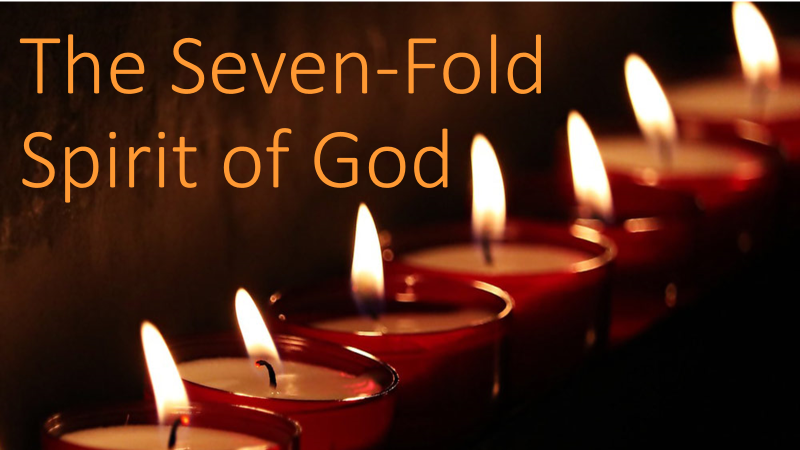 WISDOM:  FROM BELOW TO ABOVE
WISDOMfrom below

Three Characteristics

Earthly
Unspiritual
DEMONIC
POINT #2
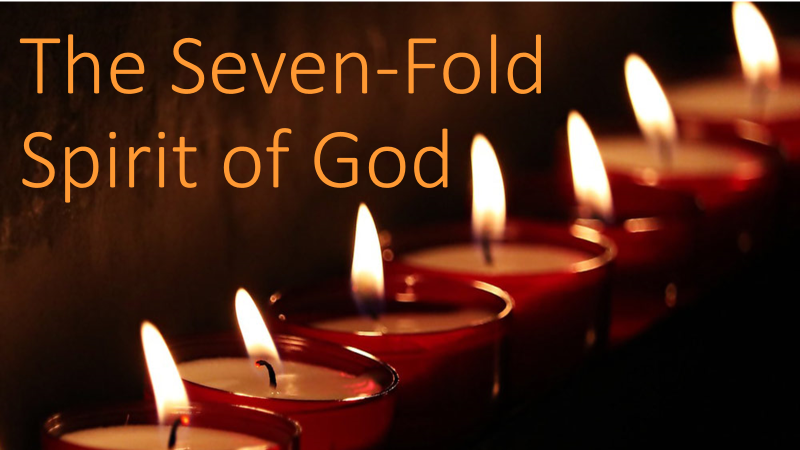 But the wisdom that comes from heaven is first of all pure; then peace-loving, considerate, submissive, full of mercy and good fruit, impartial and sincere. Peacemakers who sow in peace reap a harvest of righteousness.
					James 3:13-18
WISDOM: 
FROM BELOW TO ABOVE
SCRIPTURE
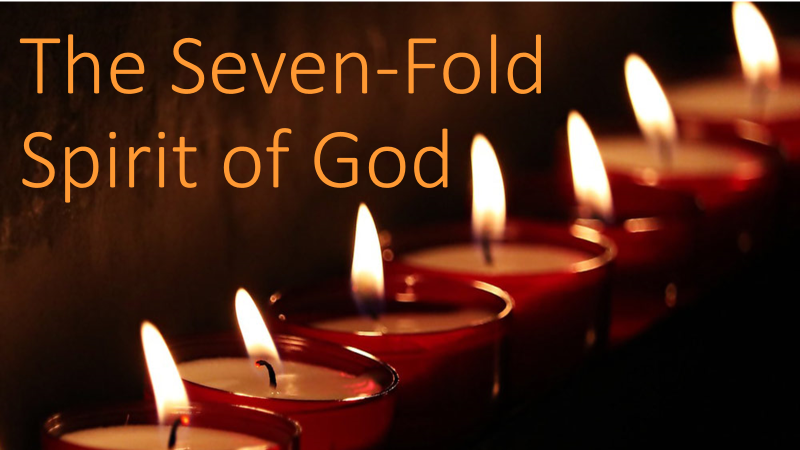 WISDOMfrom above

SEVEN Characteristics

PURE
WISDOM:  FROM BELOW TO ABOVE
POINT #3
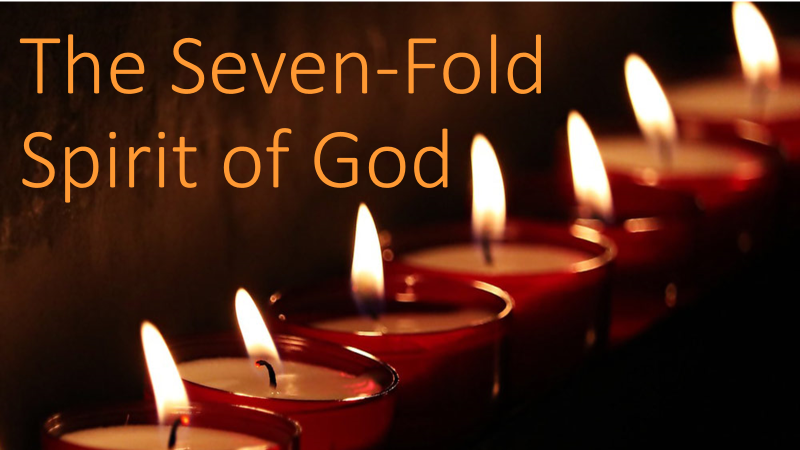 WISDOMfrom above
SEVEN Characteristics

Pure
PEACE-LOVING
WISDOM:  FROM BELOW TO ABOVE
POINT #3
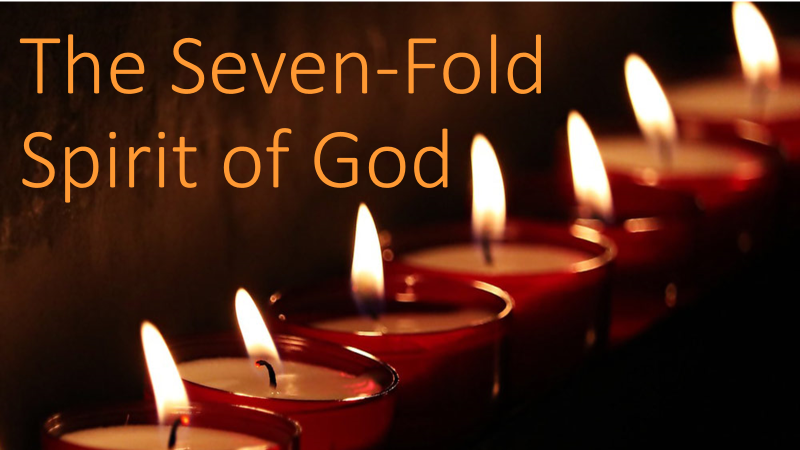 WISDOMfrom above

SEVEN Characteristics

Pure
Peace-Loving
CONSIDERATE
WISDOM:  FROM BELOW TO ABOVE
POINT #3
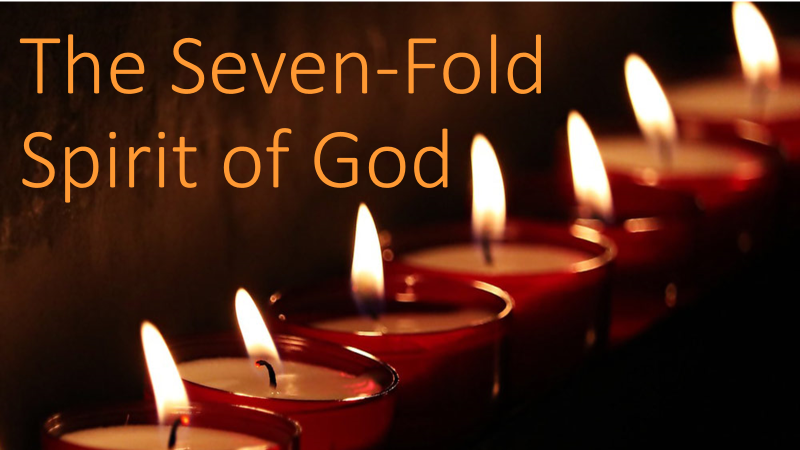 WISDOMfrom above

SEVEN Characteristics

Pure
Peace-Loving
Considerate
SUBMISSIVE
WISDOM:  FROM BELOW TO ABOVE
POINT #3
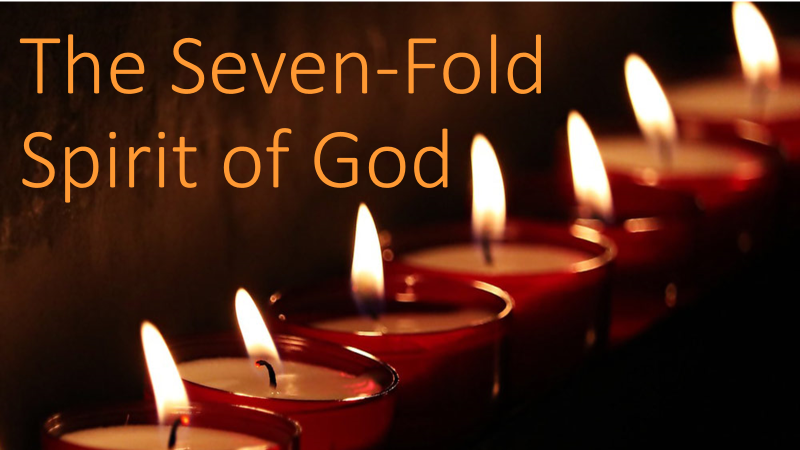 WISDOMfrom above

SEVEN Characteristics

Pure
Peace-Loving
Considerate
Submissive
FULL OF MERCY & GOOD FRUIT
WISDOM:  FROM BELOW TO ABOVE
POINT #3
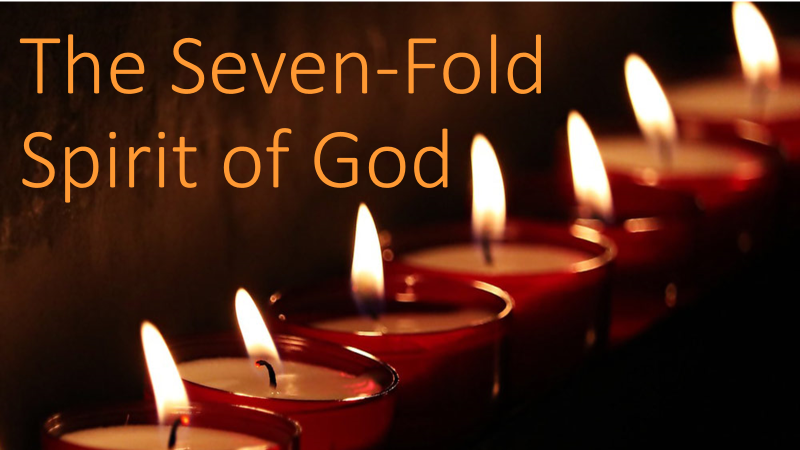 WISDOMfrom above

SEVEN Characteristics

Pure
Peace-Loving
Considerate
Submissive
Full of mercy & good fruit
IMPARTIAL
WISDOM:  FROM BELOW TO ABOVE
POINT #3
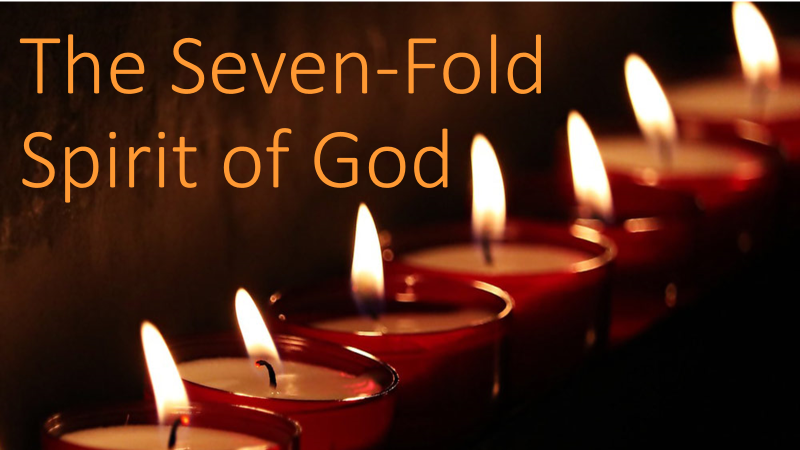 WISDOMfrom above

SEVEN Characteristics

Pure
Peace-Loving
Considerate
Submissive
Full of mercy & good fruit
Impartial
SINCERE
WISDOM:  FROM BELOW TO ABOVE
POINT #3
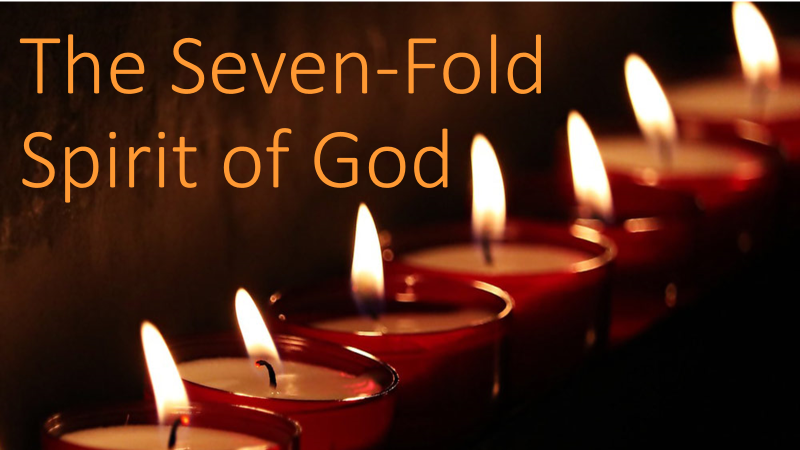 WISDOMfrom above

SEVEN Characteristics

Pure
Peace-Loving
Considerate
Submissive
Full of mercy & good fruit
Impartial
SINCERE
WISDOM:  FROM BELOW TO ABOVE
POINT #3
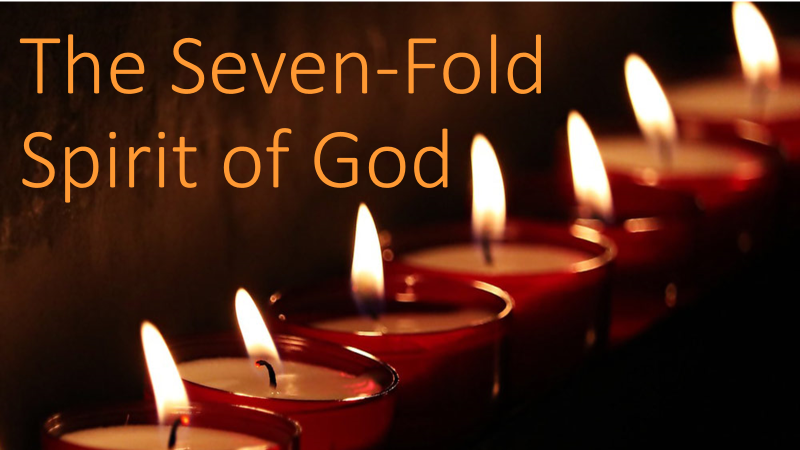 WISDOMfrom above

PEACEMAKERS

SOW IN PEACE

RAISE A HARVEST OF RIGHTEOUSNESS
WISDOM:  FROM BELOW TO ABOVE
POINT #4
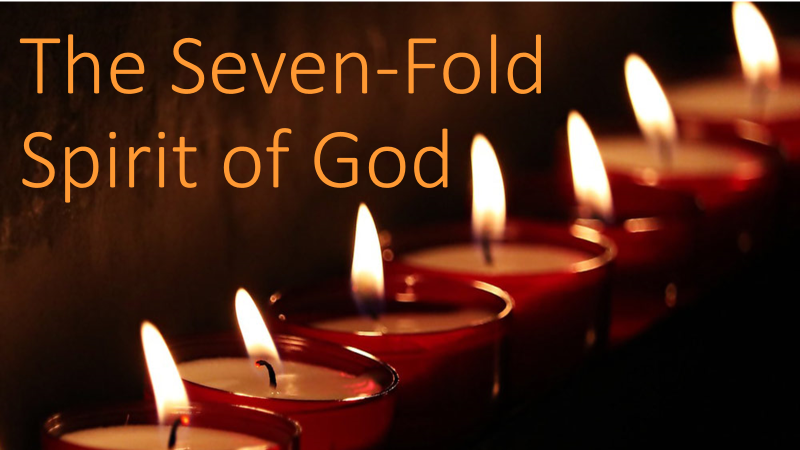 WISDOM FROM BELOW

Wisdom is “picked up” naturally
Wisdom is “picked up” in families
Wisdom is “picked up” in school
Wisdom is “picked up” from atmosphere of living
WISDOM: FROM BELOW TO ABOVE
CONCLUSION
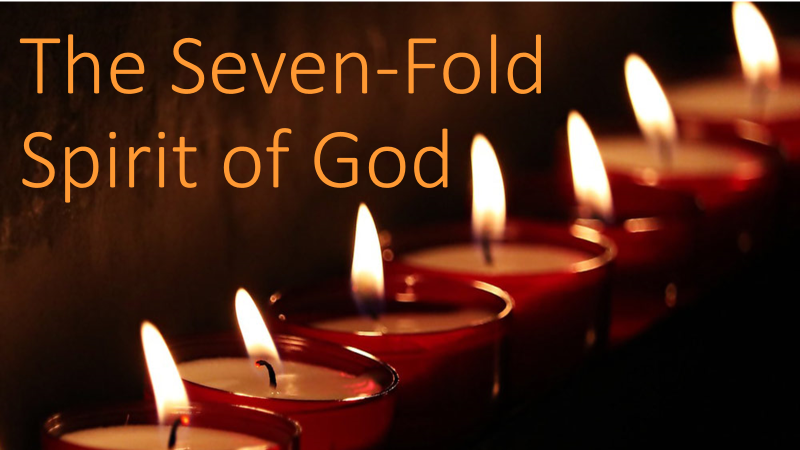 WISDOM FROM ABOVE

Wisdom is a divine download
Wisdom downloads in His Presence
Wisdom downloads from His Word
Wisdom downloads from His People
WISDOM: FROM BELOW TO ABOVE
CONCLUSION
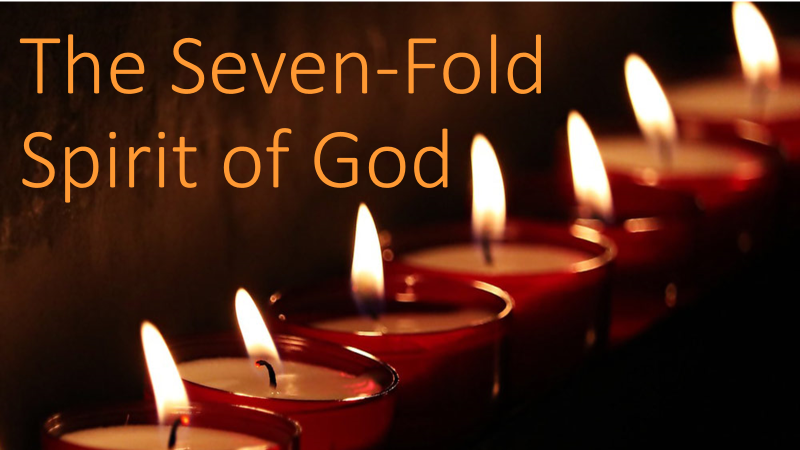 WISDOM: FROM BELOW TO ABOVE
WISDOM FROM ABOVE
WISDOM FROM BELOW

Which wisdom will you pursue?
CONCLUSION